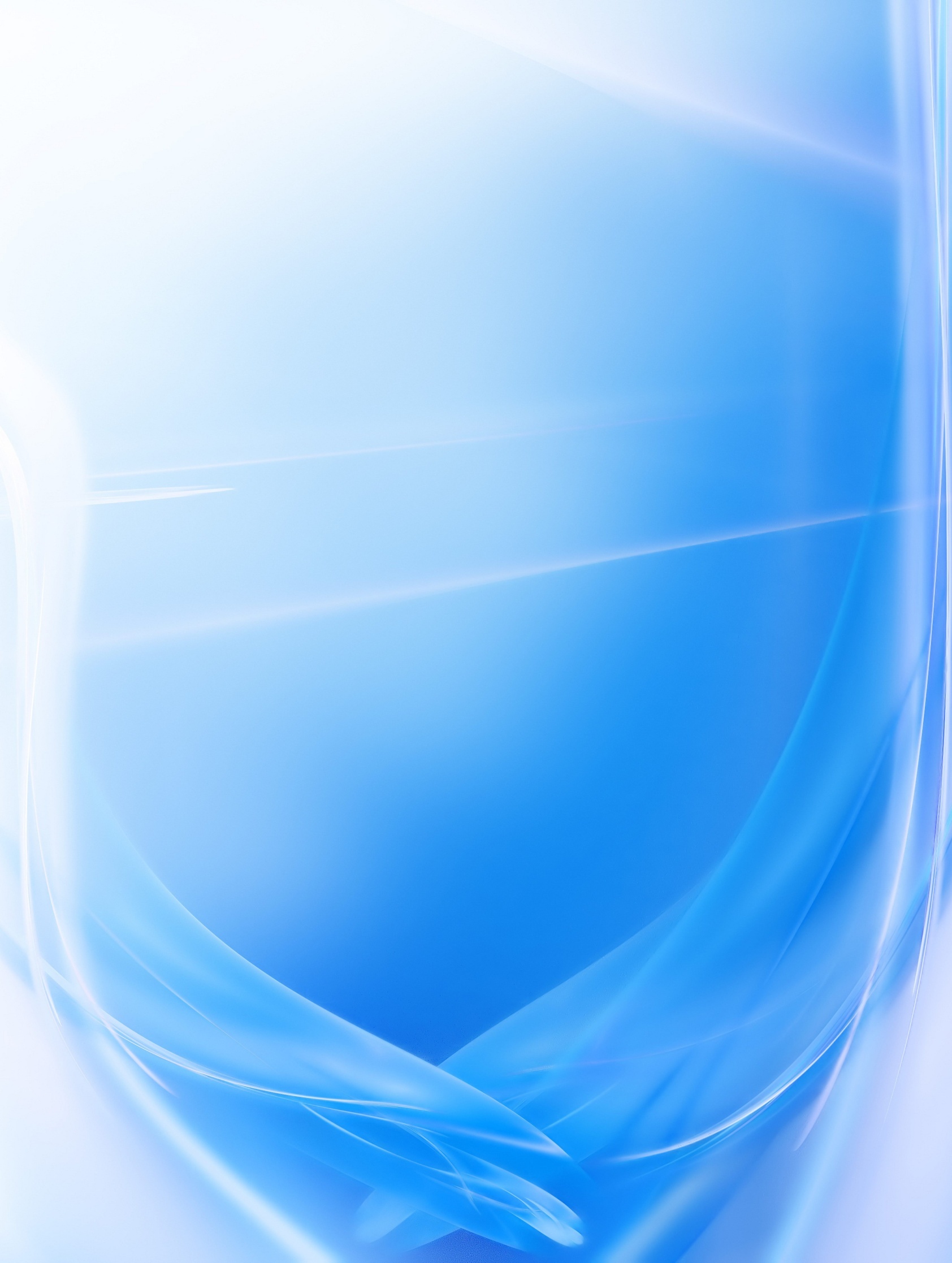 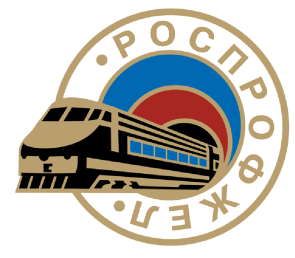 Конкурс: 
Лучший проект по развитию информационной системы
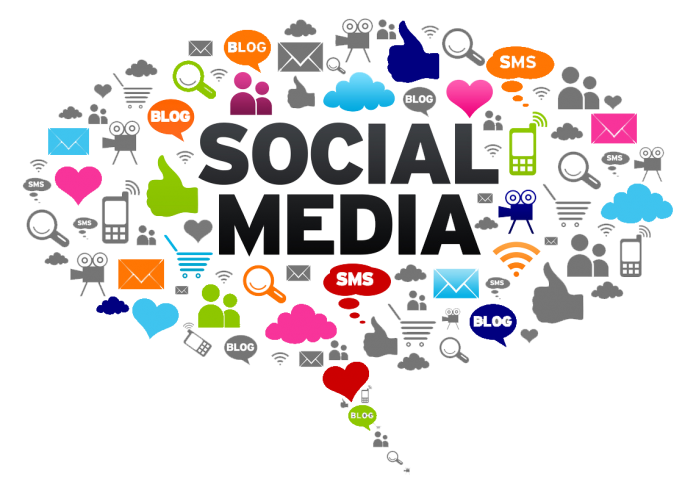 Масштабирование 
Информационного поля РОСПРОФЖЕЛ 
в интернете
ППО работников ИрГУПСа
Автор: Дульский Евгений Юрьевич
Кандидат технических наук, 
Доцент кафедры «Электроподвижной состав»
Год профсоюзной информации
Год экологии
180 лет железных дорог России
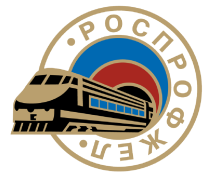 Актуальность
2
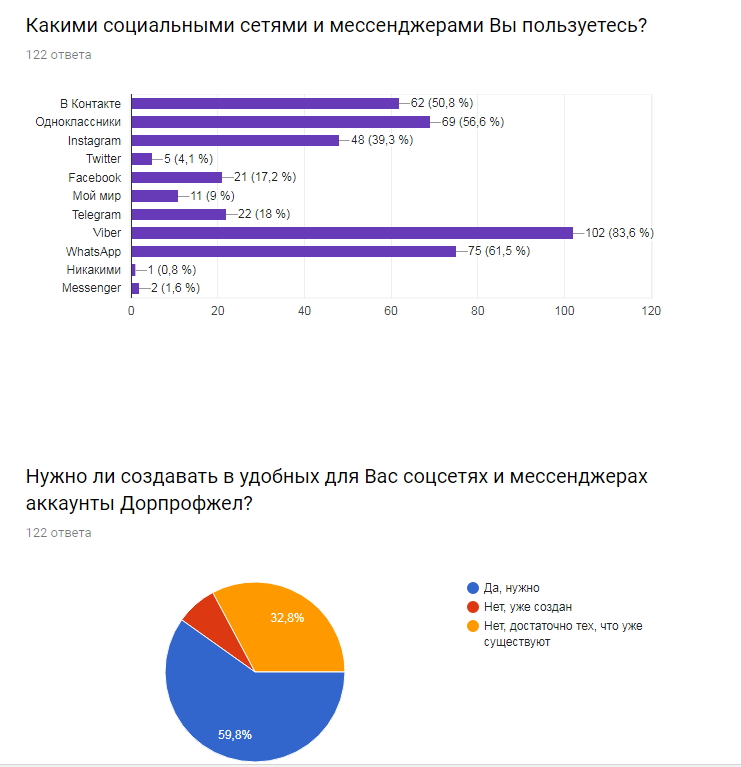 В ноябре 
в Дорпрофжел проведен опрос 
о социальных сетях 
и мессенджерах
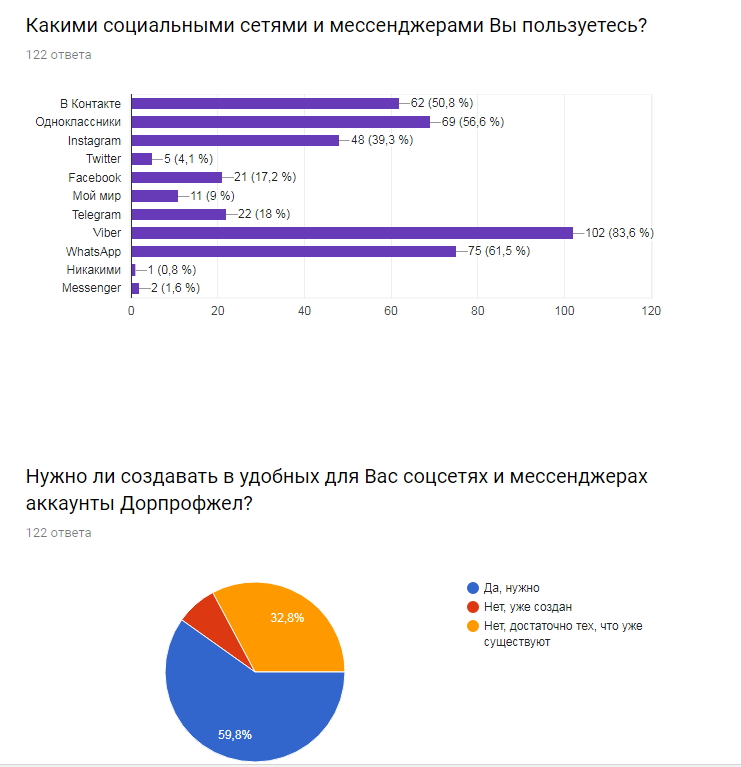 Чтобы удовлетворить все потребности целевой аудитории нужно поддерживать 9 направлений работы
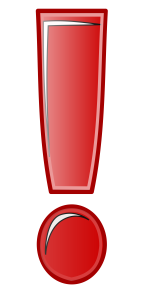 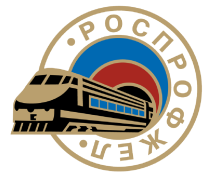 Цели и задачи
3
ЦЕЛЬ:
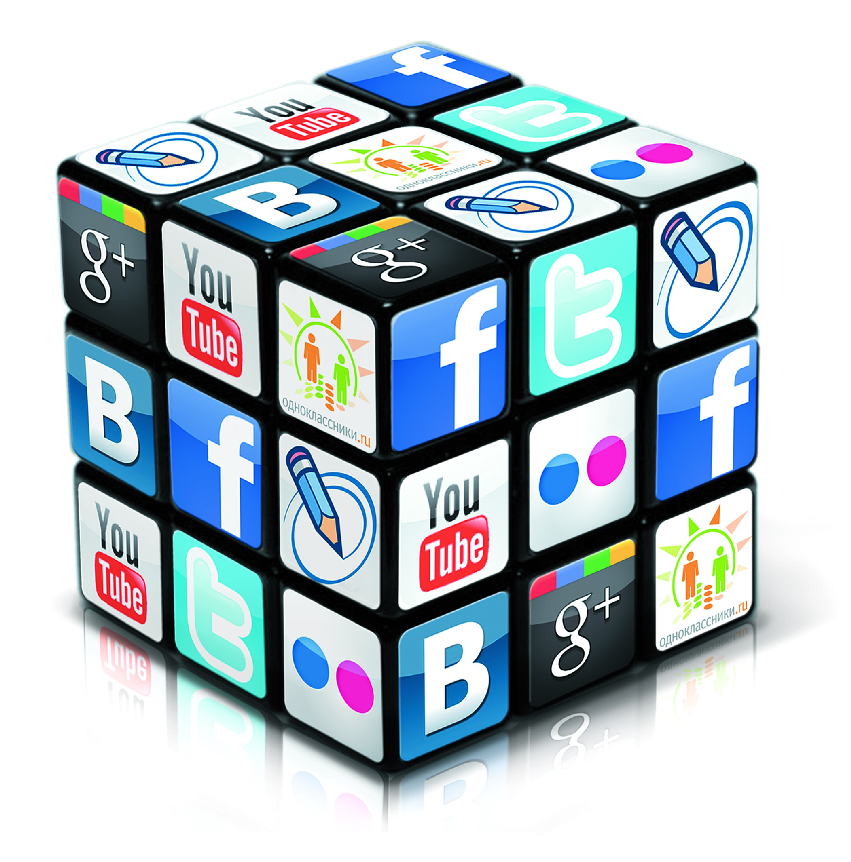 Развитие
информационной 
политики 
РОСПРОФЖЕЛ
ЗАДАЧА:
Масштабирование информационного поля профсоюза в сети интернет;
Поиск механизма для снижения трудозатрат на техническую поддержку аккаунтов профсоюза в сети интернет
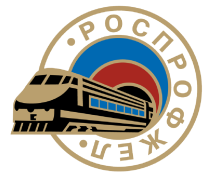 Решение поставленных задач
4
КРОССПОСТИНГ
Размещение постов в разных социальных сетях, мессенджерах, на сайтах 
из одной административной панели. 
Автоматизация публикации во всех группах, пабликах и аккаунтах.
ЗАЧЕМ?
Экономия времени на ручном дублировании постов – размещение 1 новости в 9-ти информационных источниках займет в среднем 25 минут;
Устранение рисков срыва контент-план и сроков постинга из-за того, что появились более важные дела;
Ускорение индексации статей за счет публикации в соцсетях анонсов с сайта.
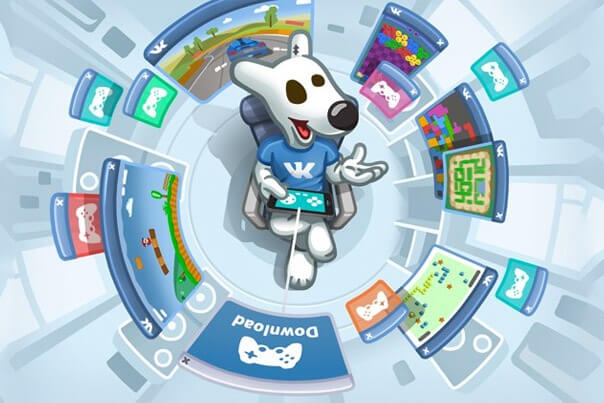 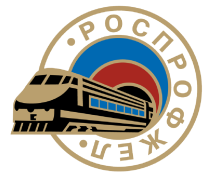 Сервисы кросспостинга
5
SMMplanner

Сайт:  smmplanner.com/

Цена: 130–500 р/месяц, но можно оплачивать только посты. Если публикуете до 100 постов в месяц – сервис полностью бесплатный. Нужно только подписаться на сообщества SMMplanner в ВК и Фейсбуке.

Бесплатный период – 7 дней.

Соцсети: Instagram, ВК, Facebook, ОК, Twitter. Дополнительно – социальный фотохостинг Pinterest и мессенджеры Telegram и Viber.
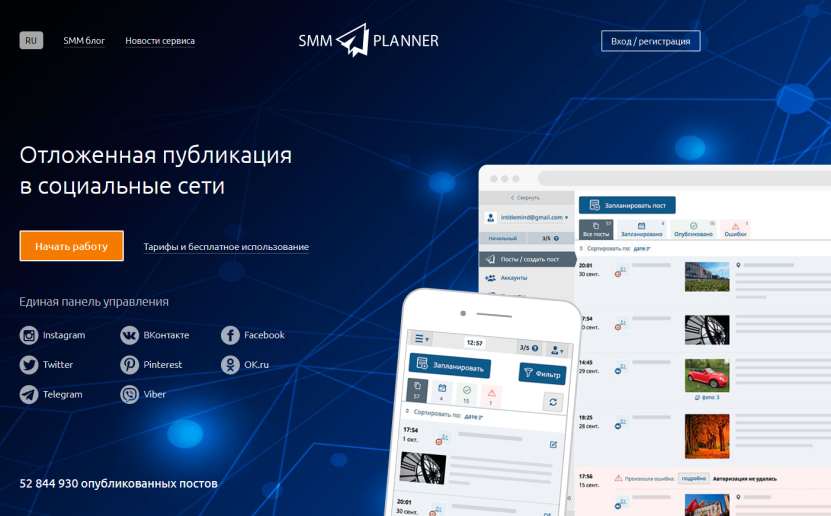 Уникальная функция SMMplanner – автоматическое удаление записей через какое-то время. Это удобно, если вы размещаете «временные» посты: про акции, конкурсы, спецпредложения и т.д.
Это сбалансированный простой сервис. Подойдет начинающим и опытным SMM-щикам.
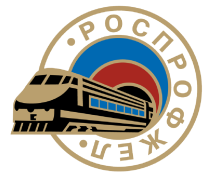 Сервисы кросспостинга
6
SmmBox

Сайт:  smmbox.com

Цена: от 300 р/месяц (скидка 50% при оплате на полгода).

Бесплатный период – 14 дней.

Соцсети: ВК, ОК, Facebook, Instagram, Twitter, Telegram, Tumblr и Pinterest.
SmmBox – умный сервис. Он ищет популярные посты по 16 тематикам и предлагает их для публикации в ваших сообществах. Это удобно, если вы не хотите креативить сами (хотя создавать оригинальные посты тоже можно). 
Этот сервис удобен, если вы «берете количеством»: делаете много публикаций и постоянно ищете новый контент для широкой аудитории.
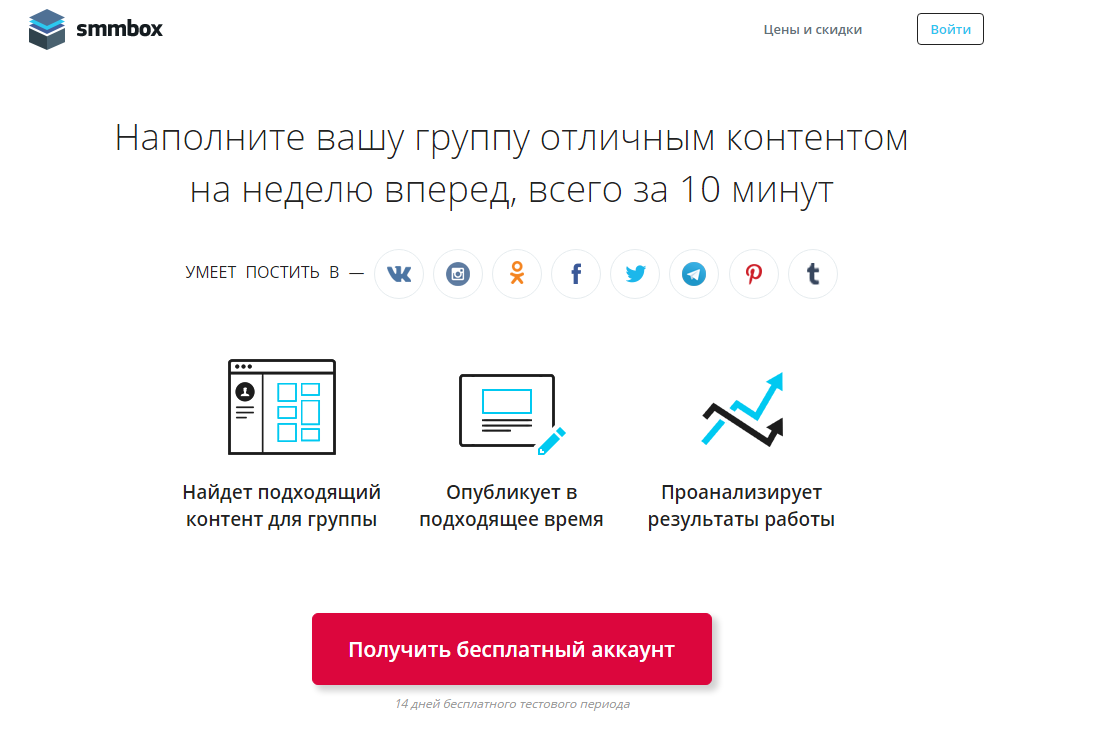 Отобранные сервисом посты подходят для публикации в любых соцсетях. Например, пост из Tumblr мы можем утащить в ВК, Facebook и т.д.
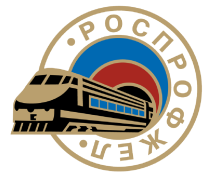 Сервисы кросспостинга
7
PublBox

Сайт:  publbox.com

Цена: Бесплатно, если ведете до 7 сообществ. Если больше – $6/месяц (предусмотрена скидка 50% при оплате на полгода).

Бесплатный период – 14 дней.

Соцсети: ВК, ОК, Facebook, Instagram, YouTube, Twitter, LinkedIn и Pinterest.
Постинг в YouTube – вот что особенно интересно в PublBox. Вы загружаете видео – и в назначенное время оно появляется на вашем YouTube-канале. Как и в других соцсетях.

Если графический контент для вас во главе угла, а в SMM вы всерьез и надолго – выбирайте PublBox.
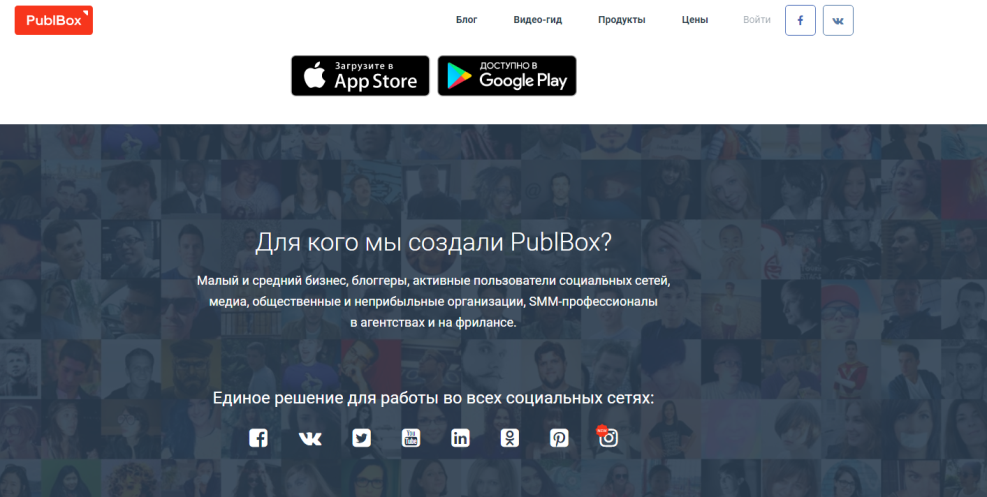 В PublBox много SMM-полезностей: расширения для вовлечения подписчиков, интеллектуальный навигатор для разработки контент-плана и т.д. Есть и минус: все сообщества и профили из каждой соцсети надо подключать и настраивать вручную. Это долго.
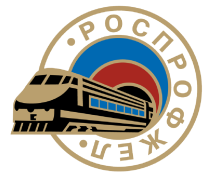 Сервисы кросспостинга
8
Amplifr (Амплифер)

Сайт:  amplifr.com/ru

Цена: $5/месяц за одну соцсеть. Подключаете ВК и Instagram – платите $10, добавляете Facebook и Одноклассники – уже $20.

Бесплатный период – 14 дней.

Соцсети: Facebook, Twitter, ВК, Одноклассники, Telegram, LinkedIn, Viber, Pinterest, Google+ и Tumbler.

Амплифер – инструмент для умного кросс-постинга. Он сам адаптирует картинки под разные соцсети, добавляет ссылкам UTM-метки и создает отчеты по просмотрам-кликам. 
Это самый функциональный, но и самый дорогой сервис. Подойдет для профессиональных SMM-щиков.
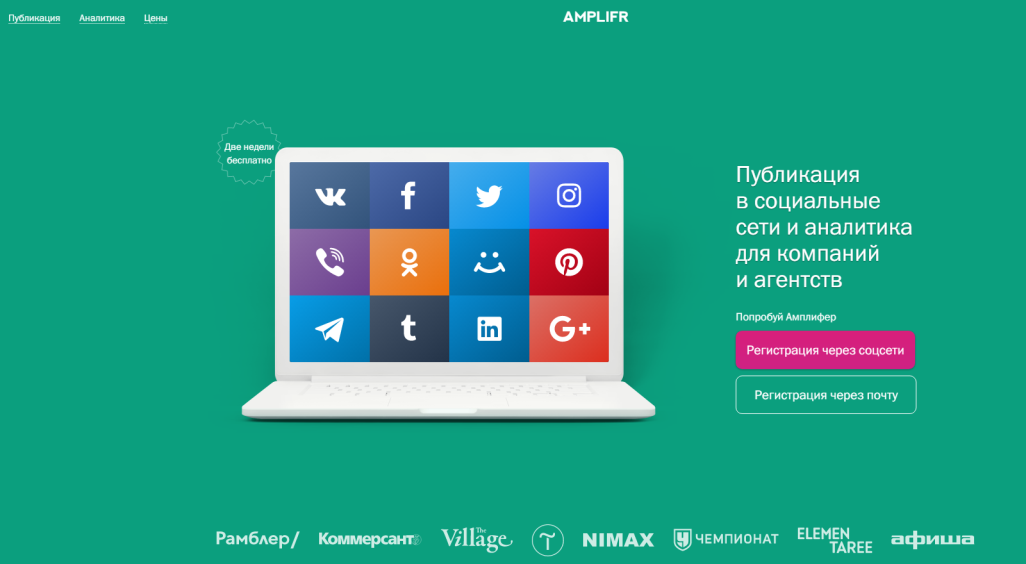 В Амплифере тоже можно редактировать посты под каждую соцсеть. Встроенный типограф расставит правильные тире и кавычки.
Сервис анализирует контент: подсказывает лучшее время публикации для вашей ЦА и оценивает, какие материалы хороши, а какие не идут.
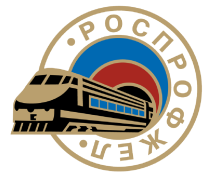 Сервисы кросспостинга
9
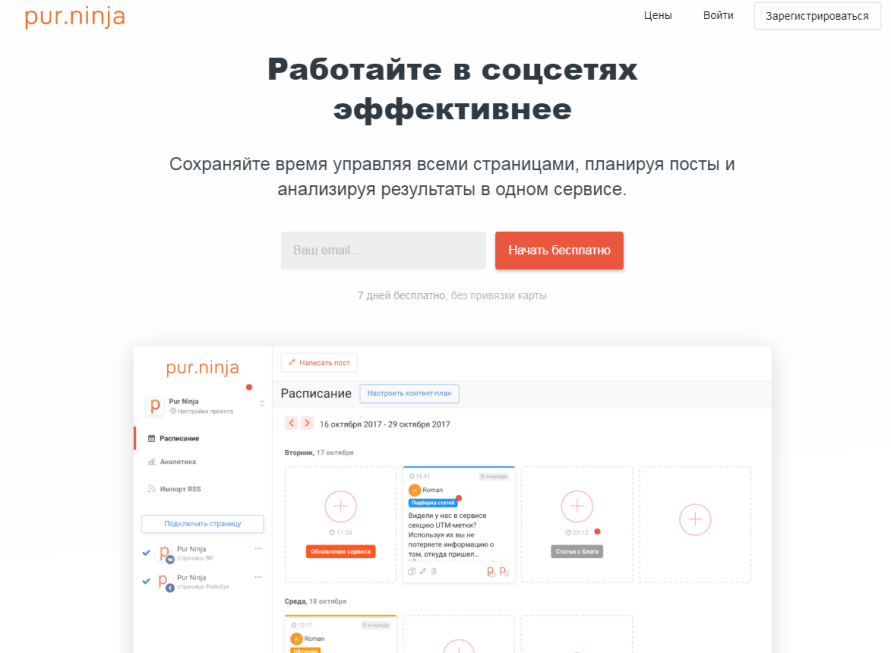 Pur Ninja

Сайт:  pur.ninja

Цена: $10 в месяц. В стоимость включен безлимитный постинг и 50 аккаунтов в соцсетях.

Бесплатный период – 7 дней.

Соцсети: ВК, Одноклассники, Facebook, Twitter, LinkedIn и Instagram.
Главный плюс Pur Ninja – удобный редактор. Вы прикрепляете к постам медиафайлы, настраиваете дату публикации, лепите на картинки вотермарки. А главное – посты можно сходу редактировать под разные соцсети.

Pur Ninja хорош для новичков. Он очень простой, но расширенный SMM-функционал не предусмотрен.
5 пунктов в меню, а сверху главная кнопка – «Написать пост»
Расписание – здесь заполняем график публикаций;
Аккаунты – подключаем и отключаем свои сообщества и личные странички;
Аналитика – следим, как растет аудитория сообществ в ходе кросс-постинга;
Импорт RSS – подключаем RSS 2.0, чтобы публиковать в соцсетях материалы с сайта;
Команда – привлекаем к работе коллегу или наемного SMM-менеджера.
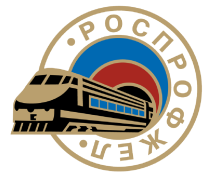 Другие сервисы
10
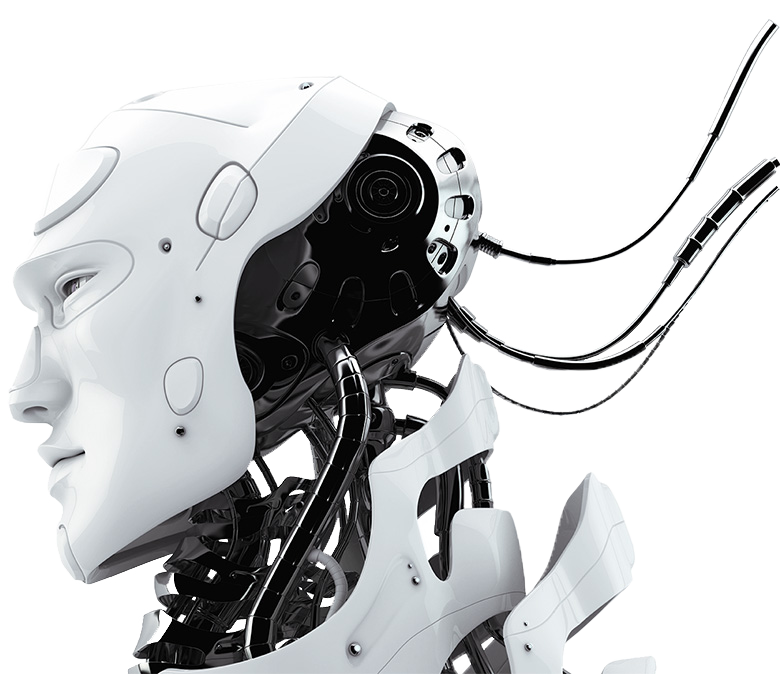 Если из представленных сервисов нет подходящего, то вот еще несколько вариантов:

NovaPress Publisher Импортируйте записи с сайта через RSS, выгружайте в соцсети видео из Youtube и Vimeo, добавляйте в посты хэштеги из списка. 350 р/месяц. Демо-версия – на 10 дней.

SMMR. 6 соцсетей, стандартный функционал + продвинутый редактор изображений от Adobe. От 149 р/месяц. Первые 20 постов – бесплатно.

Buffer. Англоязычный сервис. Не работает с ВК и Одноклассниками, но работает с Facebook, Twitter, Google+, LinkedIn и Pinterest. Если вам нужен кросс-постинг только в одной соцсети – пользуйтесь Buffer бесплатно.
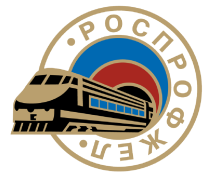 Опыт реализации проекта
11
Автор проекта - координатор движения "Ворлдскиллс Россия" в Иркутской области. 

Кросспостинг реализован в системе информирования Союза «Молодые профессионалы (Ворлдскиллс Россия)» – официальный оператор международного некоммерческого движения WorldSkills International, миссия которого – повышение стандартов подготовки кадров. Для информирования участников движения используется кросспостинг 

с сайта  http://worldskills.ru/, 
в социальные сети  


ВК (https://vk.com/worldskills_russia), 
Facebook (www.facebook.com/worldskills.ru/), Twitter (https://twitter.com/WorldSkillsRu), Instagram (www.instagram.com/worldskillsrussia/) 
и пр.
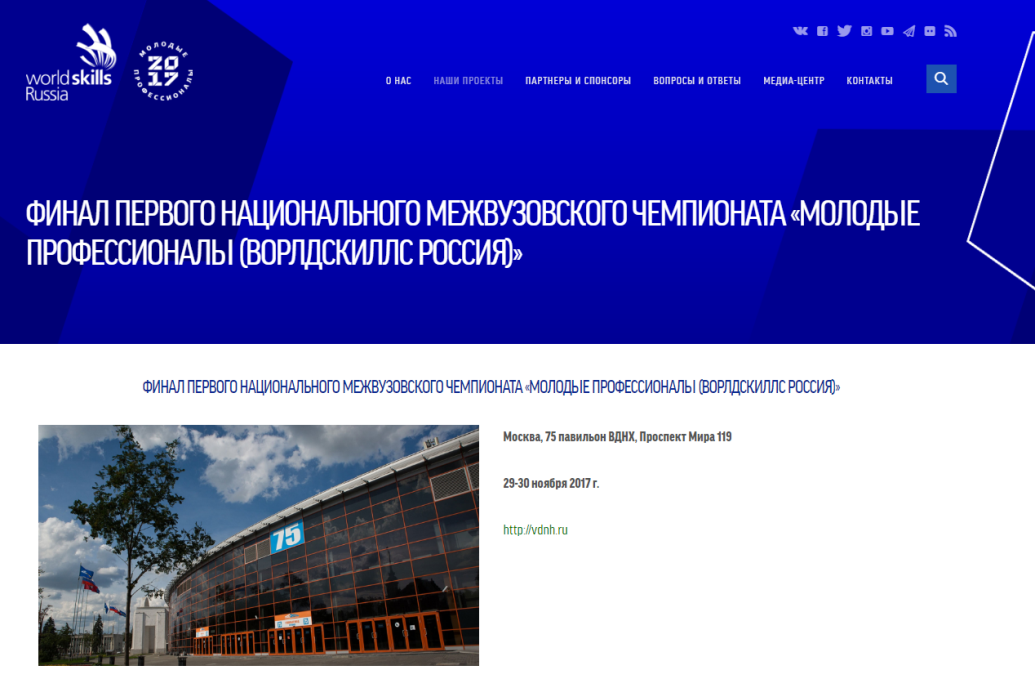 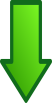 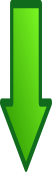 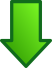 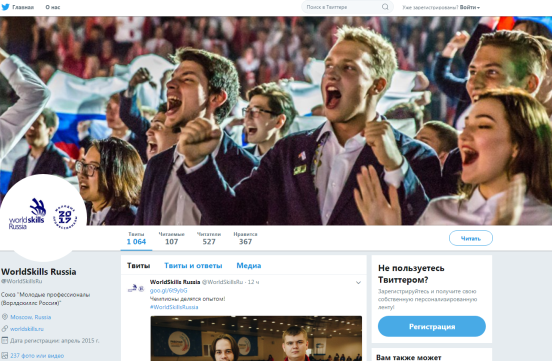 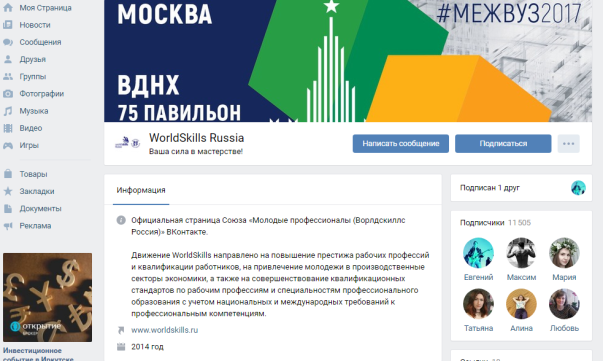 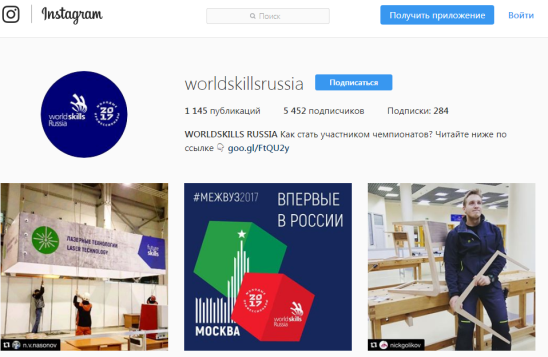 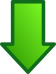 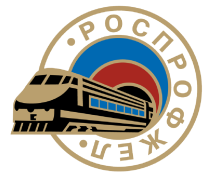 Риски реализации
12
Как избежать рисков и сделать кросспостинг эффективным?
Спам. Контент должен быть уместным: не надо при помощи кросс-постинга хаотично забивать все социальные сети публикациями. 
"Бездушность". Отслеживайте публикации и лично давайте обратную связь в комментариях. Люди не любят бездушный автопостинг. 
Моноформатность и шаблонность. Старайтесь адаптировать контент под формат соцсети. Что хорошо для Одноклассников, не поймут на Фейсбуке. 
Отсутствие комплексного подхода. Кросспостинг не отменяет необходимости комплексно развивать свои сообщества/аккаунты. Это просто инструмент, и работает он только во взаимодействии с другими.
Низкое ранжирование. Например, фейсбук низко ранжирует посты, экспортированные из других соцсетей и сервисов кросспостинга. Они реже попадают в ленту ваших подписчиков.
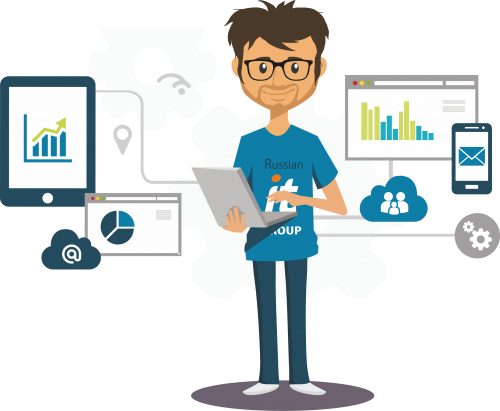 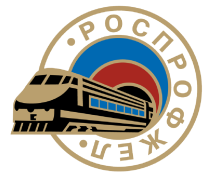 13
Спасибо 
за внимание!
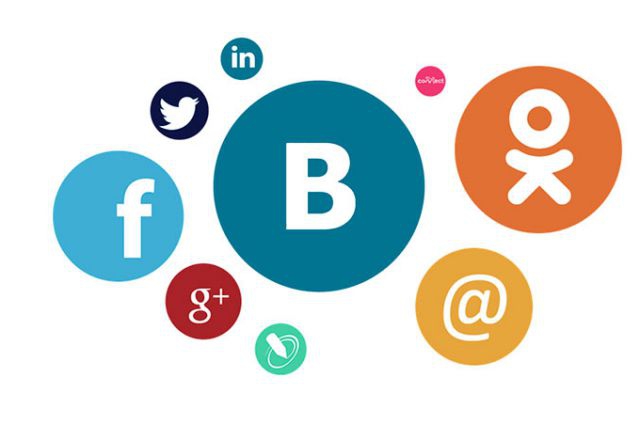